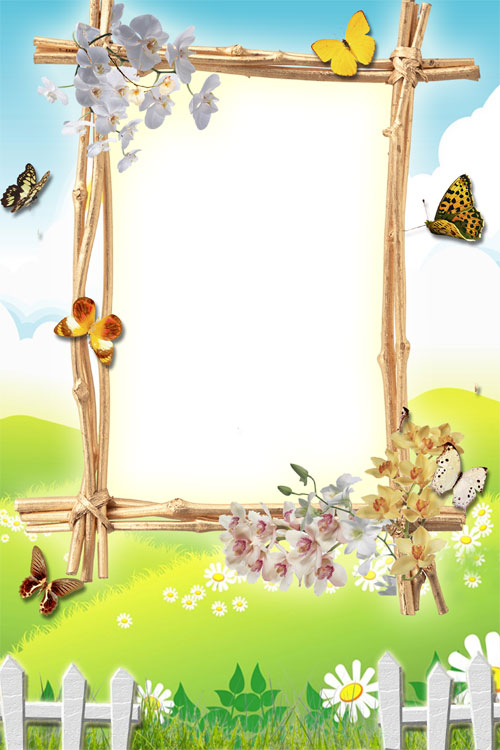 Считалки
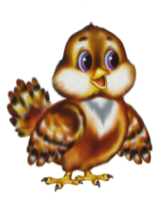 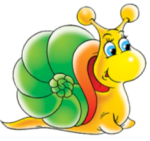 Презентацию выполнила воспитатель 
2 квалификационной категории
Чумакова Валентина Дмитриевна
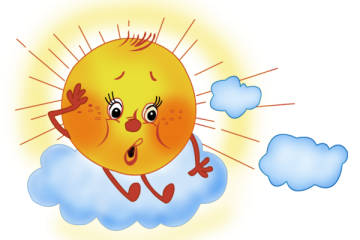 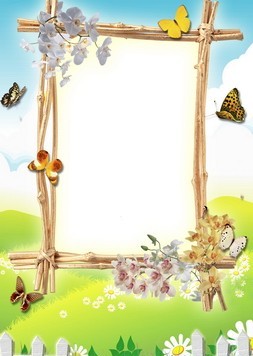 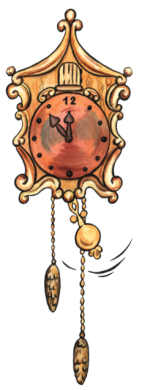 Вышли мышки как-то раз
 Поглядеть, который час
 Раз, два, три, четыре — 
Мышки дернули за гири.
 Вдруг раздался страшный звон, 
Убежали мышки вон.
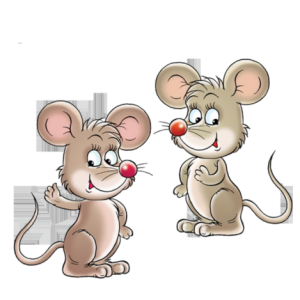 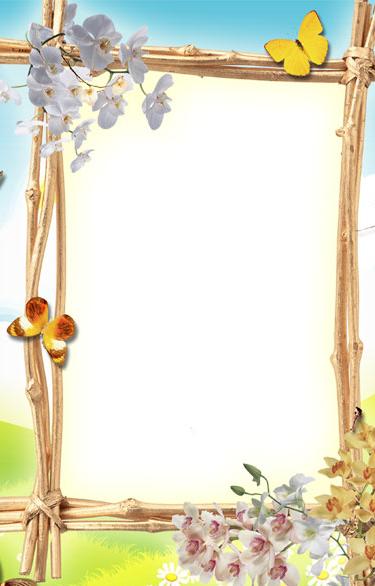 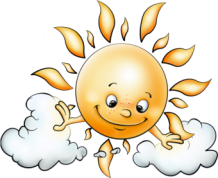 «Тили-тели», — птички пели.
 Взвились, к лесу полетели. 
Стали птички гнезда вить. 
Кто не вьет, тому водить.
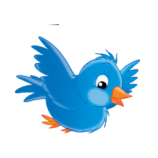 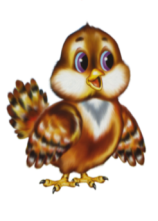 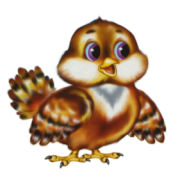 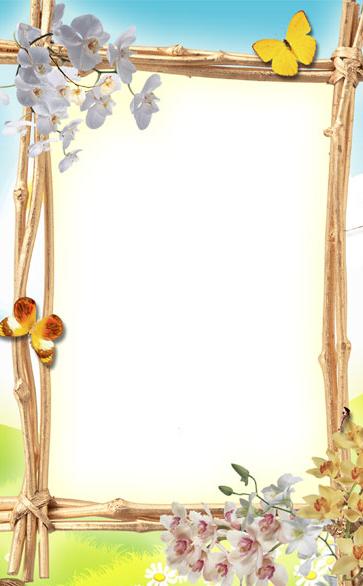 Шалуны-балуны,Выбегайте во дворы,Становитесь-ка играть,Воеводу выбирать.Воевода из народа,Выходи из хоровода.А ты, добрый молодец,
Становись в самый конец!
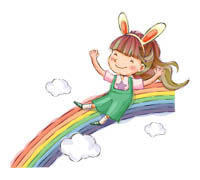 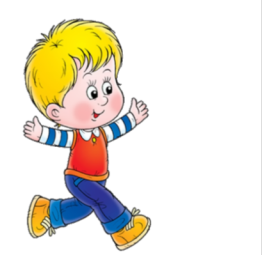 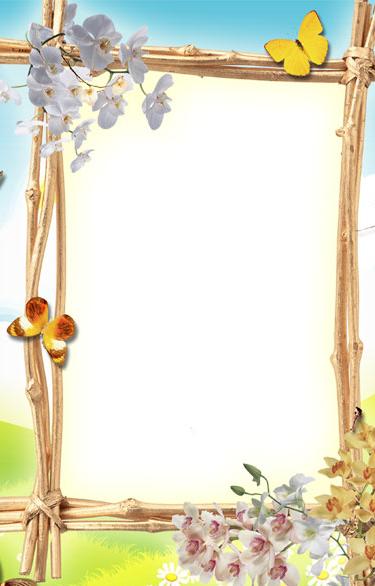 Серый зайка
 Вырвал травку,
 Положил  ее на лавку.
 Кто травку возьмет,
 Тот и вон пойдет.
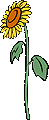 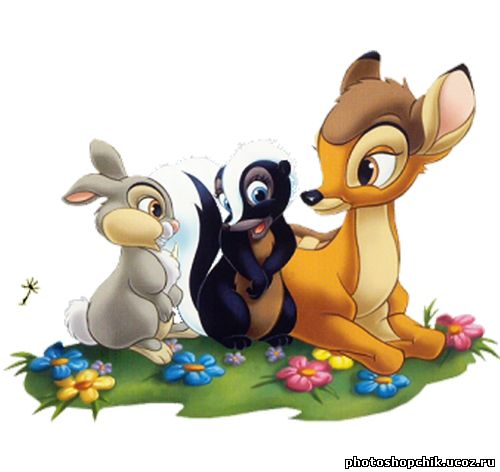 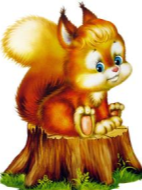 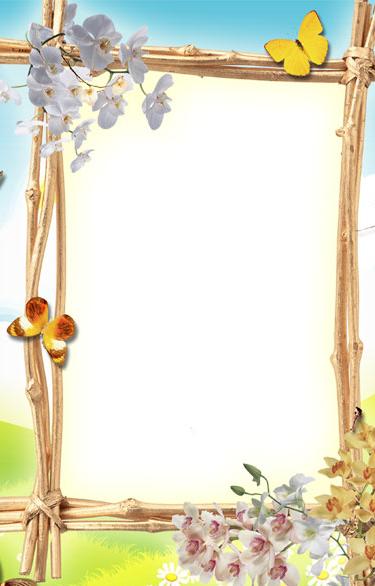 Раз, два, три, четыре, пять —
 Коля (Люся) будет начинать.
 Пчелы в поле полетели, 
Зажужжали, загудели.
 Сели пчелы на цветы.
 Мы играем — водишь ты
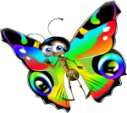 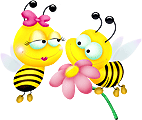 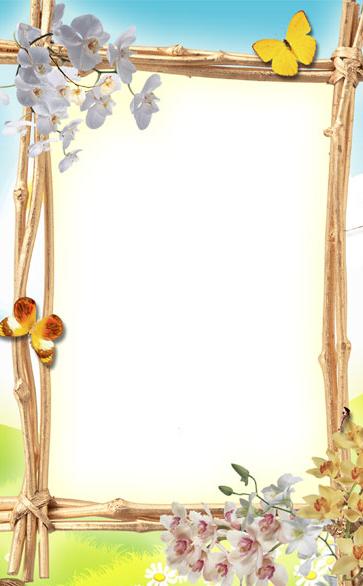 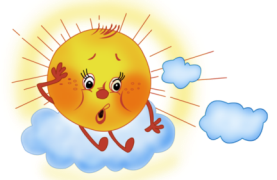 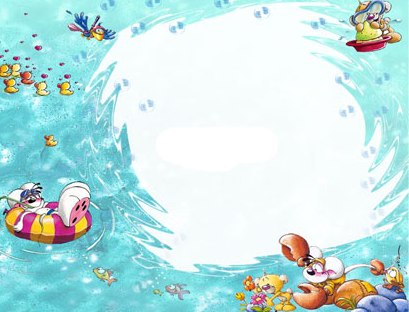 Плыл по морю чемодан, 
  В чемодане был диван, 
  На диване ехал слон.
  Кто не верит—
  Выйди вон!
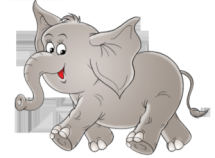 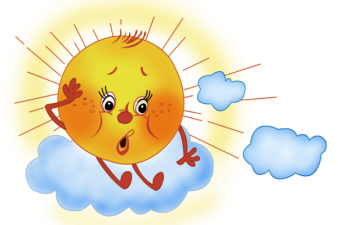 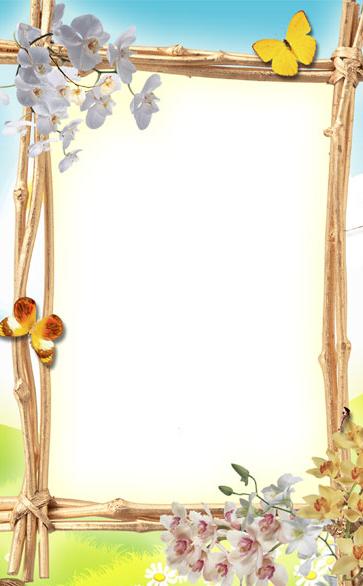 Жили-были сто ребят,
Все ходили в детский сад,
Все садились за обед,
Все съедали сто котлет.
А потом ложились спать.
Начинай считать опять.
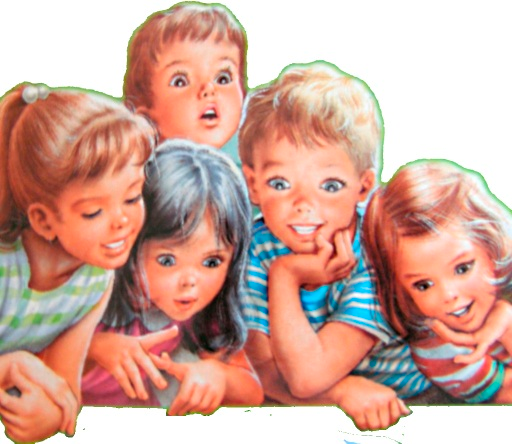 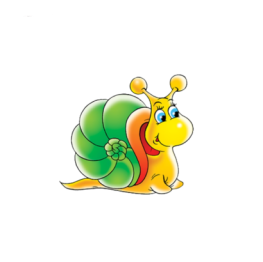 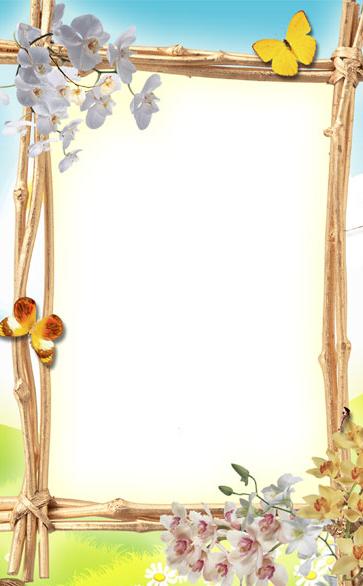 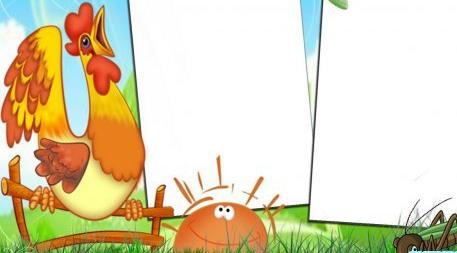 Шел по берегу петух,
 Поскользнулся, 
 В речку — бух!
 Будет знать петух,
 Что впредь
 Надо под ноги смотреть!
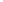 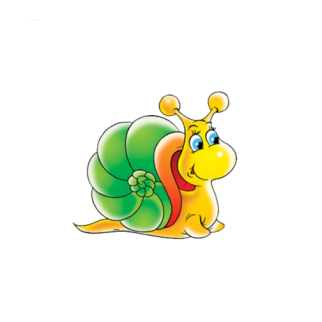 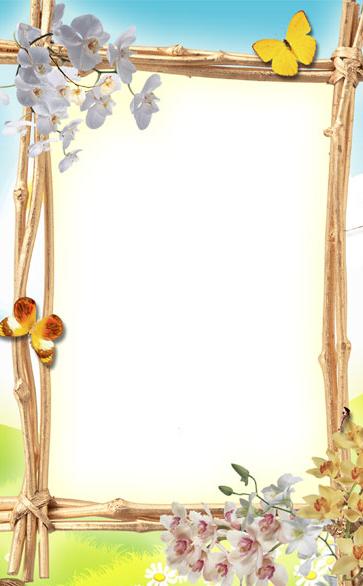 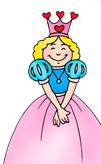 На золотом крыльце сиделиЦарь, царевич,Король, королевич,Сапожник, портной.Кто ты будешь такой?Говори поскорей,Не задерживай добрых 
И честных людей
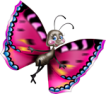 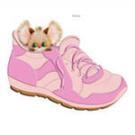 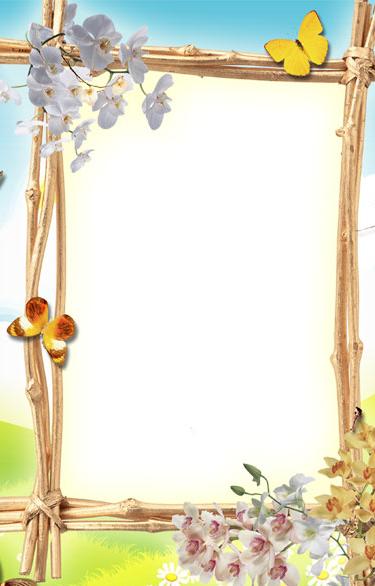 За высокими горами
Стоит Мишка с пирогами.
Здравствуй, Мишенька-дружок,
Сколько стоит пирожок?
Пирожки не продаются,
Они сами в рот кладутся,
Но а тот, кто их возьмет,
Тот водить у нас пойдет.
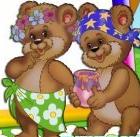 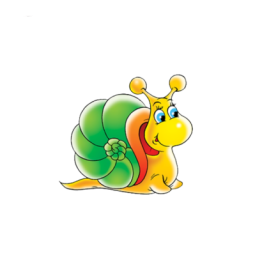 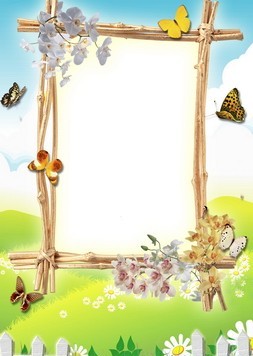 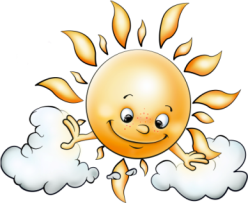 Я куплю себе дуду,      Я на улицу пойду.     Громче, дудочка, дуди!     Мы играем —     ты води!
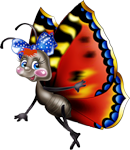 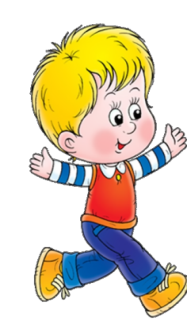 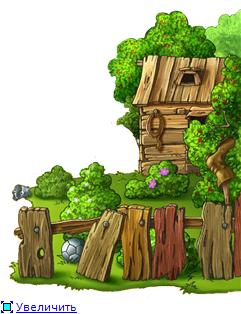 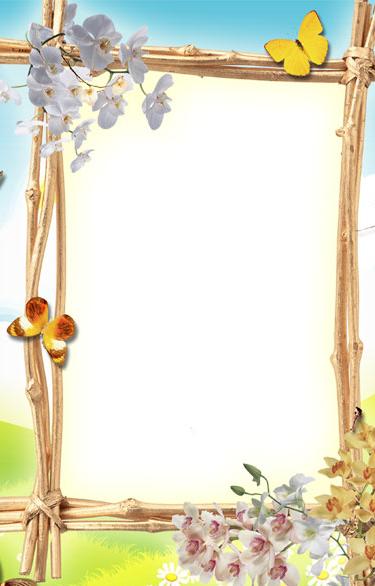 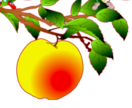 Катилось яблоко мимо сада,
Мимо сада, мимо града.
Кто поднимет, 
Тот и выйдет.
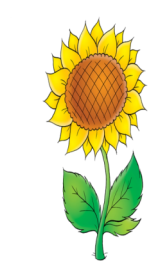 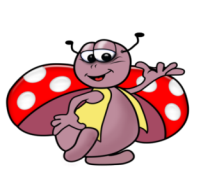 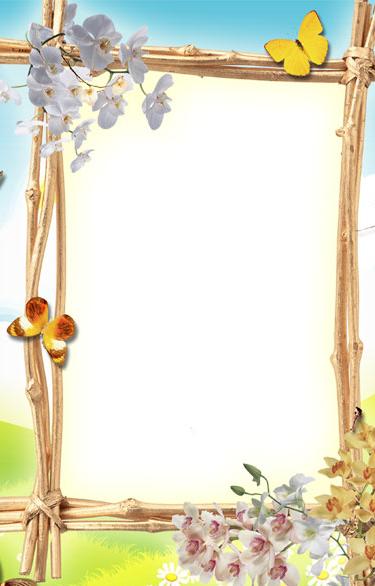 За морями, за горами,
За железными столбами
На пригорке теремок,
На дверях висит замок,
Ты за ключиком иди
И замочек отомкни
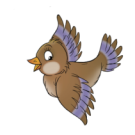 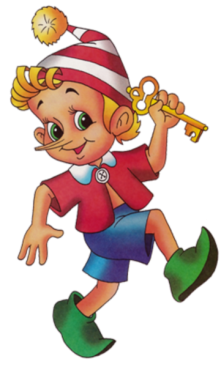 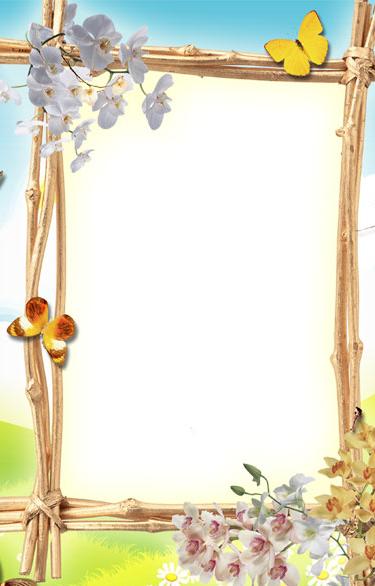 Завтра с неба прилетитСиний-синий-синий кит,Если веришь, стой и жди,А не веришь — выходи!
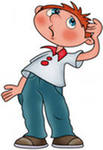 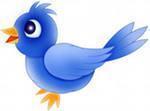 Используемые материалы:
1.Интернет-ресурсы. Спасибо всем авторам за рамочки и отрисовки!
2.Считалки: А.К.Бондаренко. «Словесные игры в детском саду». Просвещение. 1974г.